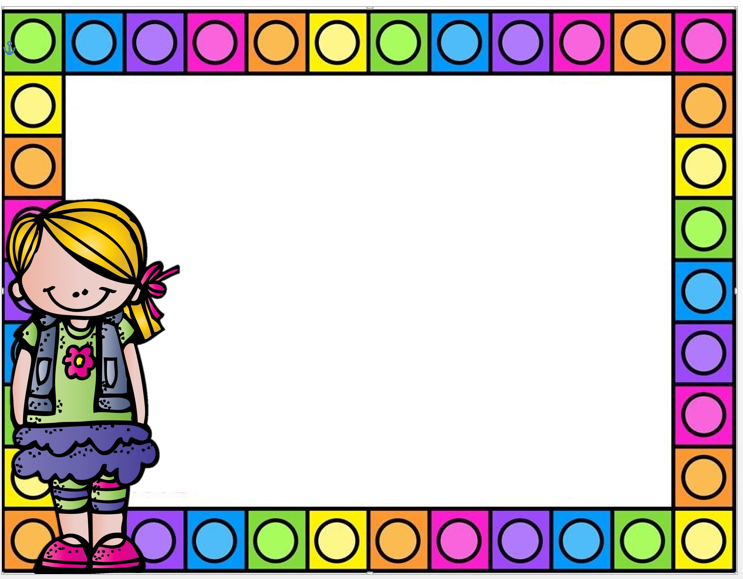 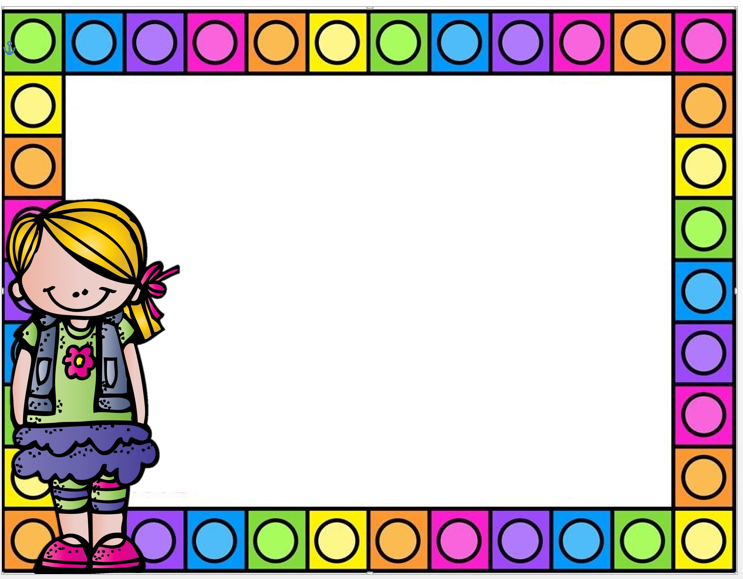 Diario
Día: Viernes 16 de abril del 2021 
Estrategia: El día de hoy antes de la clase virtual tuvimos la rendición de cuentas del segundo periodo de evaluación, donde se les dio a conocer a los padres de familia los avances que han tenido los alumnos en los diferentes campos formativos y áreas de desarrollo personal y social, se mencionaron cuales son los aspectos que hace falta reforzar, se les brindaron algunas recomendaciones para continuar con el trabajo en casa y se respondieron algunas dudas. 
Después de esto se tuvo la clase virtual con los alumnos donde por medio de un ejercicio practico con pelotas se trabajo la ubicación espacial, la segunda actividad fue sobre los juegos del lenguaje donde se explico cada uno de ellos junto con un ejemplo, considero que mi intervención docente fue buena porque las consignas fueron claras, cuestione a los alumnos para realizar la evaluación de los aprendizajes esperados, además motive a los padres de familia para seguir enviando las actividades, a la junta y a la clase solamente ingresaron 8 alumnos, y hasta el momento solamente 5 alumnos han enviado las evidencias de trabajo.
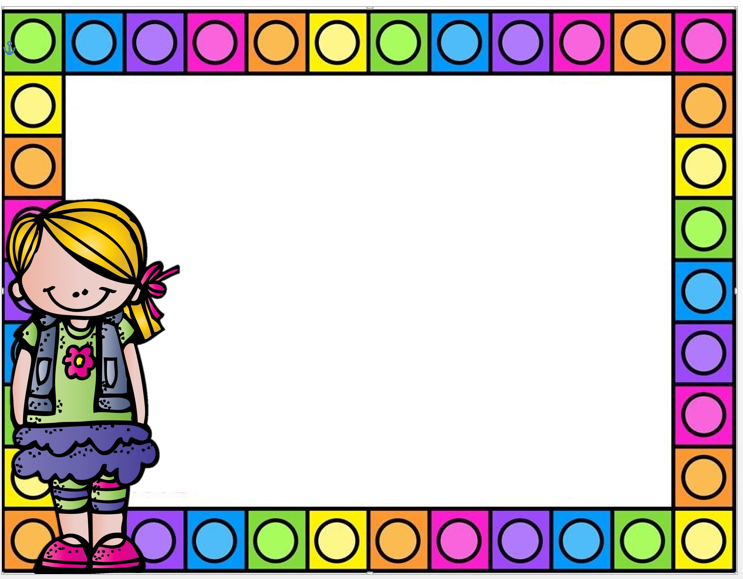 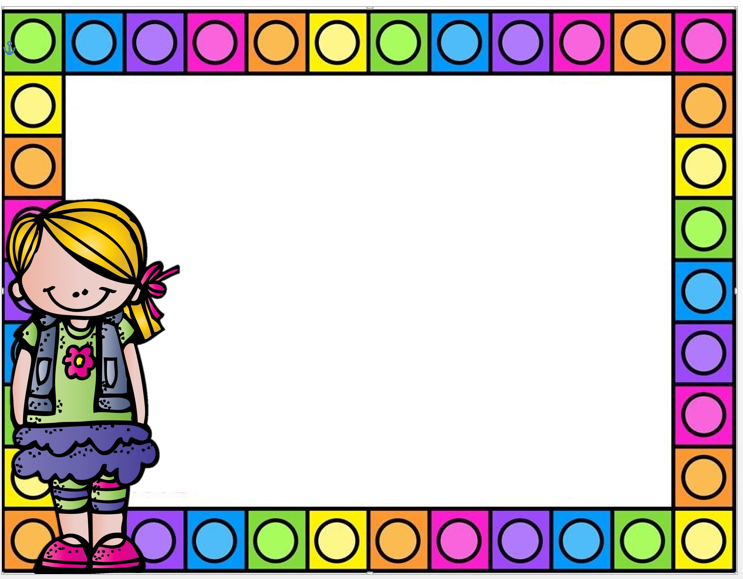 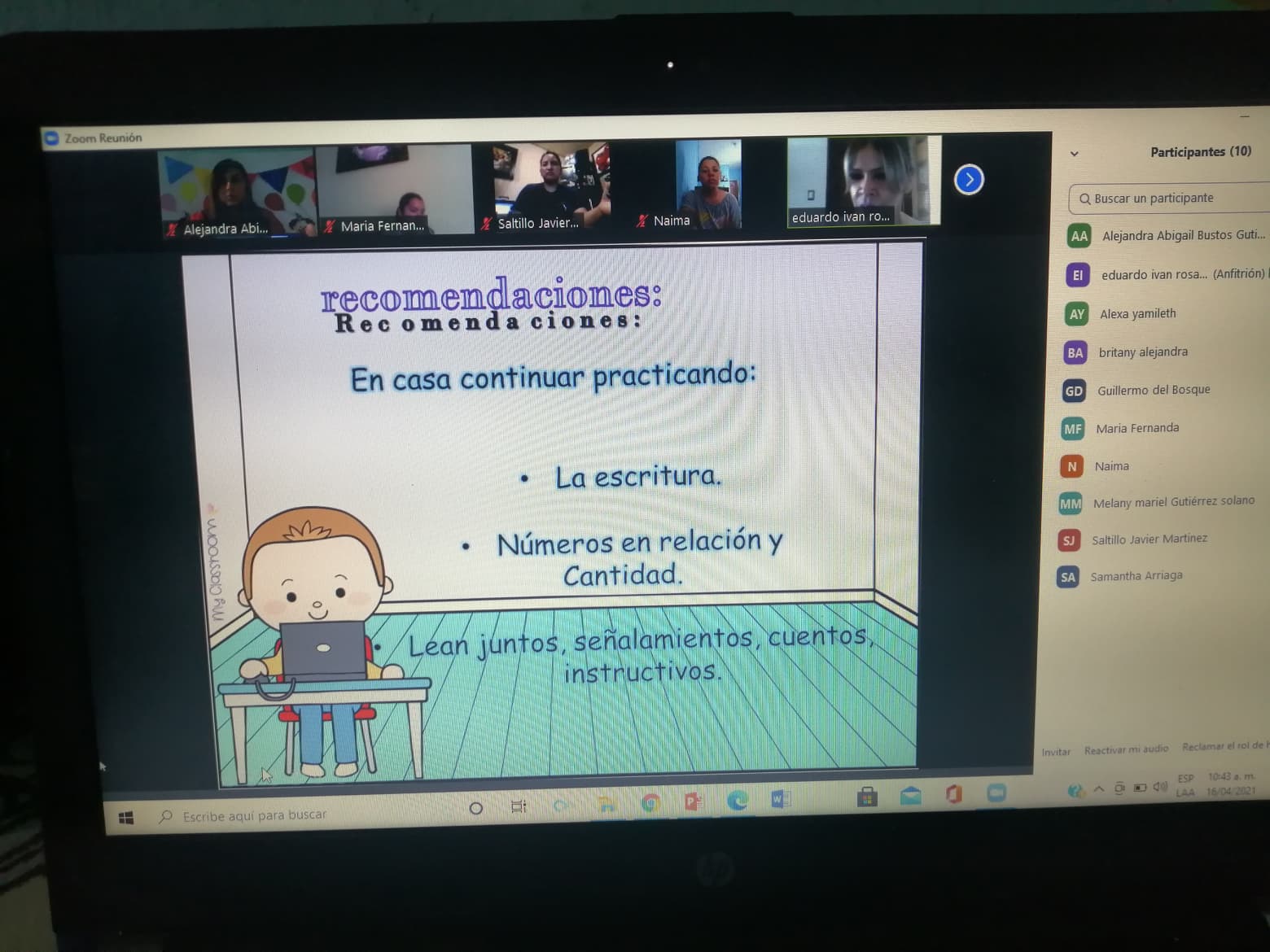 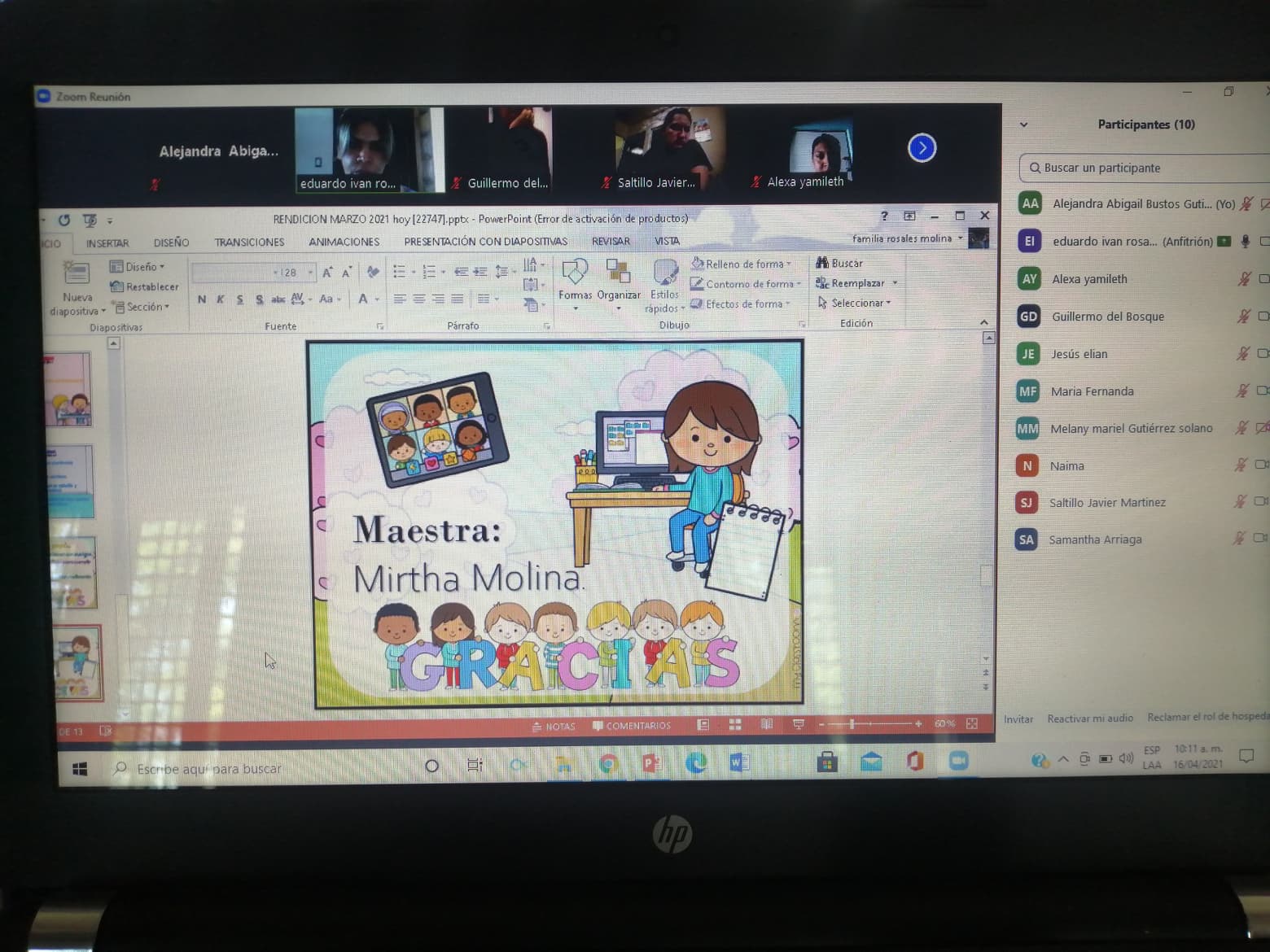 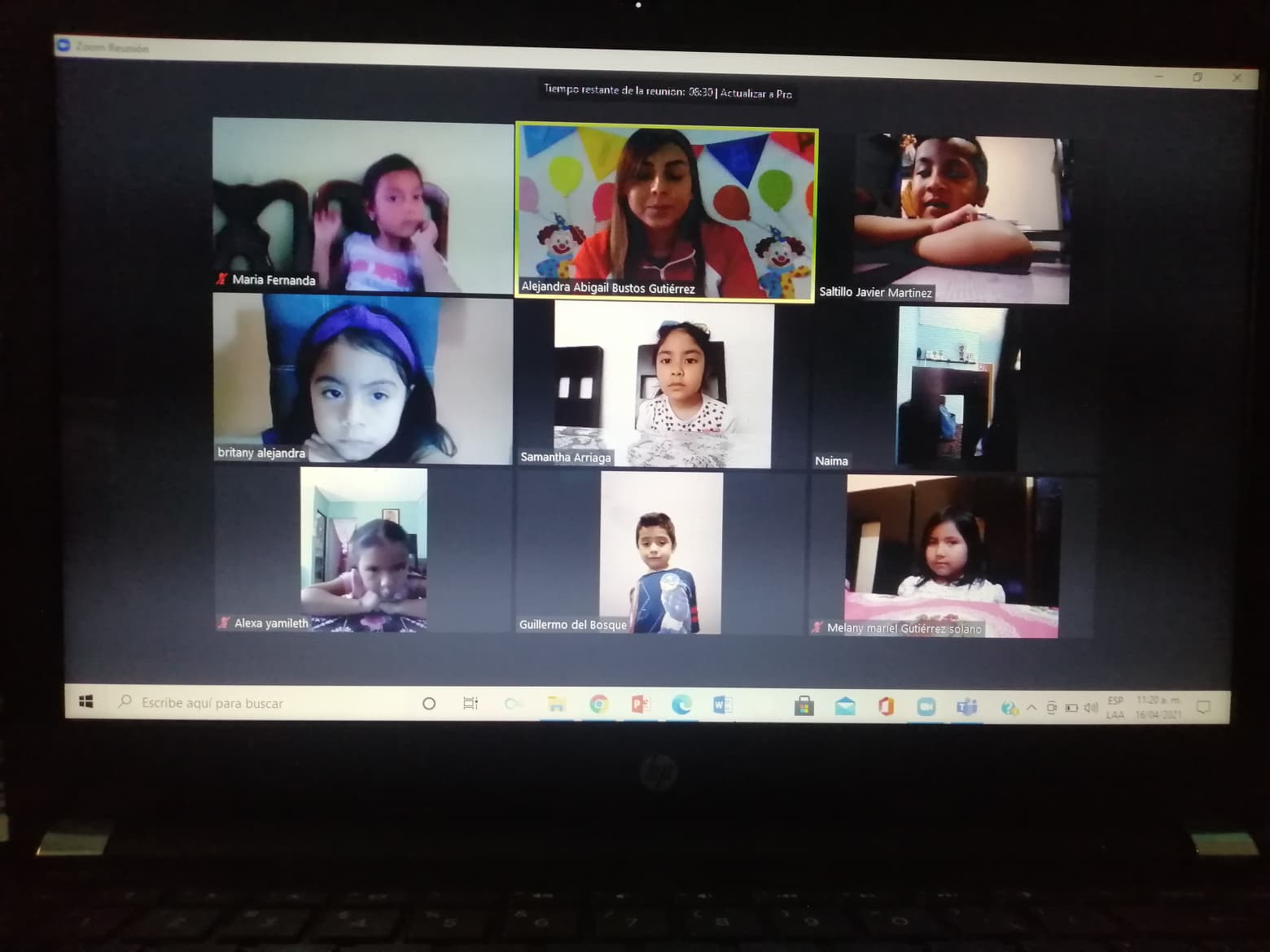